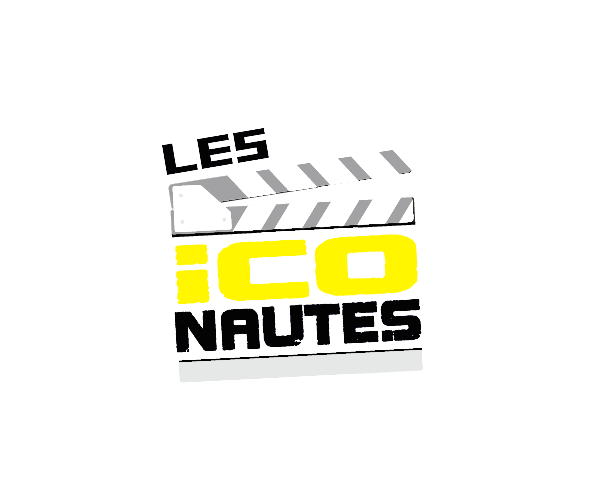 Fiche d’identité et autorisation parentale
Charte d’engagement du Z’iconaute
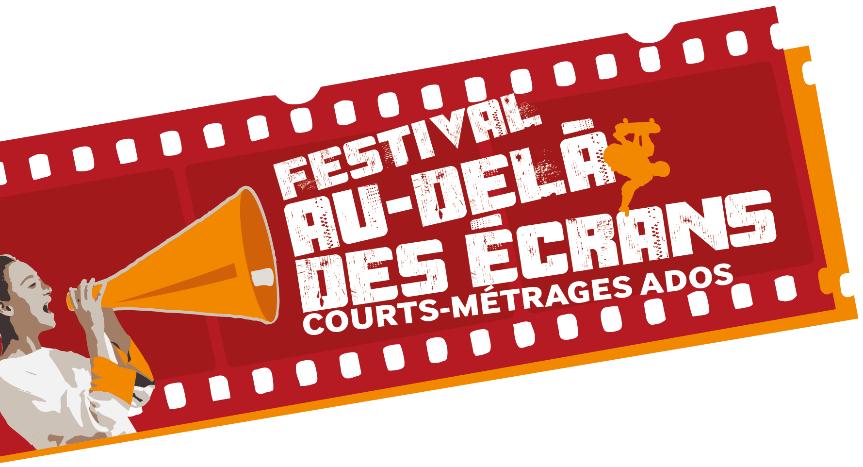 Le Z’iconaute:
Nom: 
Prénom: 
Date de naissance: 
Adresse postale: 

Adresse mail: 
Téléphone:
Le festival Au-delà-des écrans est une création collective. Chacun apporte sa pierre à l’édifice. 
Il est donc important que chaque Z’iconaute s’engage pour en assurer la réussite.
Voici une liste d’engagements qui récapitule ce qui est attendu de toi. 

Coche toutes les cases pour une inscription valide:

 Être présent(e) sur toutes les dates de ciné-club et les temps de cohésion.
Trois absences au maximum sont tolérées

Être présent(e) pour toute la durée du festival lui-même et participer à son animation

Etre autonome dans mon transport pour assister à l’ensemble des animations (ciné-club et festival)

Signature
Fait à 				, le
Le responsable légal (si candidat mineur):
Nom:
Prénom: 
Adresse postale: 

Adresse mail: 
Téléphone:
En tant que responsable légal,

je m’engage à mettre tout en œuvre pour assurer le transport du z’iconaute mentionné ci-dessus dans le cadre des activités et séances du ciné-club de la MDA30. 

J’autorise / je n'autorise pas (barrez la mention inutile) l’association MDA 30 à utiliser des images (photos et vidéos) du z’iconaute mentionné ci-dessus, dans le cadre de la promotion du festival Au-delà des écrans (site internet, réseaux sociaux, presse)
Signature
Fait à 				, le
Merci de retourner les deux volets signés soit en version papier par la Poste à MDA30, 15 rue Sainte Anne, 30 000 Nîmes, soit en version scannée par mail à festival@mda30.com